TÍTULO: TREINAMENTO EM TESTAGEM RÁPIDA NA ATENÇÃO BÁSICA COMO ESTRATÉGIA DE MELHORIA DA QUALIDADE DO PRÉ-NATAL.
Autores: João Joadson Duarte Teixeira¹, Bárbara Brandão Lopes¹, Maria das Graças da Silva² Guerreiro, Weslley Tiago Sousa Alves²  Orientador: Mônica Oliveira Batista Oriá¹
1- UNIVERSIDADE FEDERAL DO CEARÁ - 2 – UNIVERSIDADE ESTADUAL DO CEARÁ 
joadson2606@gmail.com
INTRODUÇÃO
RESULTADOS
Foram realizadas 25 oficinas de treinamento prático nas Unidades de Atenção Primária à Saúde da Regional V de Fortaleza, capacitando 141 profissionais entre Enfermeiros, Dentistas e profissionais dos Núcleos de Apoio a Saúde da Família (NASF); além de recomendar a oferta prioritária às gestantes na primeira consulta de Pré-Natal e no Terceiro Trimestre; e, discutindo o fluxo de seguimento dos resultados positivos. 
Tais ações refletiram no aumento da realização da testagem rápida no Pré-Natal, possibilitando diagnóstico precoce e seguimento das gestantes com resultados positivos; o que ameniza os reflexos da infecção para o concepto e nas Taxas de Morbimortalidade materno-infantil.
Infecção pelo Vírus da Imunodeficiência Humana e pela Sífilis durante o período gestacional podem causar sérias repercussões à gestante, ao feto e ao Recém-nascido. 
O conhecimento da condição sorológica de forma precoce possibilita a adoção de medidas que levam à interrupção da cadeia de transmissão(1). 
Com o estabelecimento da Rede Cegonha, instituiu-se a obrigatoriedade de realização da testagem rápida de gestantes durante o Pré-Natal(2). 
Estudos relatam resistência dos profissionais da Atenção Básica em atenderem a essa demanda, apontando como causa a inabilidade profissional(1).
OBJETIVO
CONCLUSÃO
Relatar a experiência de treinamento em testagem rápida na Atenção Básica como melhoria da qualidade do Pré-Natal..
Conclui-se que o treinamento prático em testagem rápida na Atenção Básica como atividade de Educação Permanente melhora a qualidade do Pré-Natal.
MATERIAL E MÉTODO
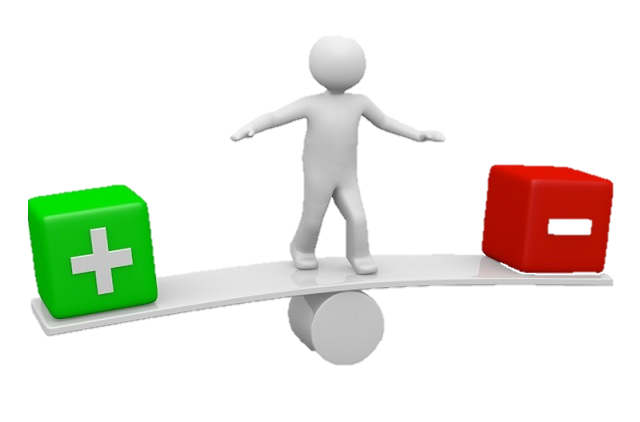 Tipo de estudo: Relato de Experiência de Educação Permanente 
Local: Município de Fortaleza-Ceará
Período: setembro de 2015 até fevereiro de 2020.
Fonte: Google Imagens. Disponível em: https://magesoad.blogspot.com/2013/08/positivo-e-negativo-e-sua-compreensao.html
PALAVRAS-CHAVE
Atenção Primária à Saúde; Assistência à Saúde Materno-Infantil; Educação Permanente; Infecções Sexualmente Transmissíveis; Pré-Natal.
REFERÊNCIAS
1. Lopes ACMU, Araújo MAL, Vasconcelos LDPG, Uchoa FSV, Rocha HP, Santos JR. Implementation of fast tests for syphilis and HIV in prenatal care in Fortaleza – Ceará. Rev Bras Enferm [Internet]. 2016;69(1):54-8. DOI: http://dx.doi.org/10.1590/0034-7167.2016690108i
2. BRASIL. Ministério da Saúde. Portaria nº 2.351/GM/MS, de 5 de outubro de 2011. Altera a Portaria nº 1.459/GM/MS, de 24 de junho de 2011, que institui, no âmbito do Sistema Único de Saúde (SUS), a Rede Cegonha. Diário Oficial [da] República Federativa do Brasil, Brasília, DF, 27 jul. 2011.